04/21/15
Tracking Objects with Dynamics
Computer Vision
CS 543 / ECE 549 
University of Illinois

Derek Hoiem
some slides from Amin Sadeghi, Lana Lazebnik, Kristen Grauman, Deva Ramanan
Today: Tracking Objects
Goal: Locating a moving object/part across video frames

This Class:
Examples and Applications
Overview of probabilistic tracking
Kalman Filter
Particle Filter
Tracking Examples
Traffic: https://www.youtube.com/watch?v=DiZHQ4peqjg
Soccer: http://www.youtube.com/watch?v=ZqQIItFAnxg
Face: http://www.youtube.com/watch?v=i_bZNVmhJ2o
Body: https://www.youtube.com/watch?v=_Ahy0Gh69-M
Eye: http://www.youtube.com/watch?v=NCtYdUEMotg
Gaze: http://www.youtube.com/watch?v=-G6Rw5cU-1c
Further applications
Motion capture
Augmented Reality
Action Recognition
Security, traffic monitoring
Video Compression
Video Summarization
Medical Screening
Things that make visual tracking difficult
Small, few visual features
Erratic movements, moving very quickly
Occlusions, leaving and coming back
Surrounding similar-looking objects
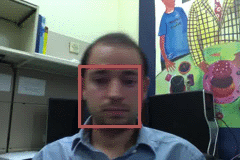 Strategies for tracking
Tracking by repeated detection
Works well if object is easily detectable (e.g., face or colored glove) and there is only one
Need some way to link up detections
Best you can do, if you can’t predict motion
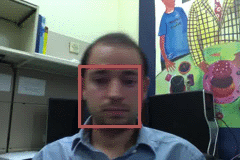 Tracking with dynamics
Key idea: Based on a model of expected motion, predict where objects will occur in next frame, before even seeing the image
Restrict search for the object
Measurement noise is reduced by trajectory smoothness
Robustness to missing or weak observations
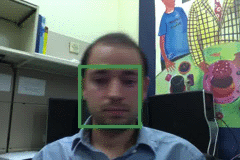 Strategies for tracking
Tracking with motion prediction
Predict the object’s state in the next frame
Kalman filtering: next state can be linearly predicted from current state (Gaussian)
Particle filtering: sample multiple possible states of the object (non-parametric, good for clutter)
General model for tracking
state X: The actual state of the moving object that we want to estimate
State could be any combination of position, pose, viewpoint, velocity, acceleration, etc.

observations Y: Our actual measurement or observation of state X. Observation can be very noisy
At each time t, the state changes to Xt and we get a new observation Yt
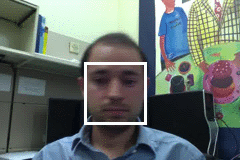 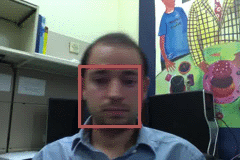 Steps of tracking
Prediction: What is the next state of the object given past measurements?
Steps of tracking
Prediction: What is the next state of the object given past measurements? 


Correction: Compute an updated estimate of the state from prediction and measurements
Simplifying assumptions
Only the immediate past matters
dynamics model
Simplifying assumptions
Only the immediate past matters
Measurements depend only on the current state
dynamics model
observation model
Simplifying assumptions
Only the immediate past matters
Measurements depend only on the current state
dynamics model
observation model
…
X1
X2
Xt
Xt-1
X0
Y1
Y2
Yt
Yt-1
Y0
Problem statement
We have models for
Likelihood of next state given current state:
Likelihood of observation given the state:

We want to recover, for each t:
Probabilistic tracking
Base case: 
Start with initial prior that predicts state in absence of any evidence: P(X0)
For the first frame, correct this given the first measurement: Y0=y0
Probabilistic tracking
Base case: 
Start with initial prior that predicts state in absence of any evidence: P(X0)
For the first frame, correct this given the first measurement: Y0=y0
Probabilistic tracking
predict
correct
Base case: 
Start with initial prior that predicts state in absence of any evidence: P(X0)
For the first frame, correct this given the first measurement: Y0=y0
Given corrected estimate for frame t-1: 
Predict for frame t 
Observe yt; Correct for frame t 
Prediction
Prediction involves representinggiven
Law of total probability
Prediction
Prediction involves representinggiven
Conditioning on Xt–1
Prediction
Prediction involves representinggiven
Independence assumption
Prediction
Prediction involves representinggiven
dynamicsmodel
corrected estimatefrom previous step
Correction
Correction involves computinggiven predicted value
Correction
Correction involves computinggiven predicted value
Bayes’ Rule
Correction
Correction involves computinggiven predicted value
Independence assumption (observation yt directly depends only on state Xt)
Correction
Correction involves computinggiven predicted value
Conditioning on Xt
Correction
Correction involves computinggiven predicted value
observationmodel
predictedestimate
normalization factor
Summary: Prediction and correction
Prediction:
   Correction:
dynamicsmodel
corrected estimatefrom previous step
observationmodel
predictedestimate
The Kalman filter
Linear dynamics model: state undergoes linear transformation plus Gaussian noise

Observation model: measurement is linearly transformed state plus Gaussian noise

The predicted/corrected state distributions are Gaussian
You only need to maintain the mean and covariance
The calculations are easy (all the integrals can be done in closed form)
Example: Kalman Filter
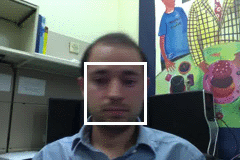 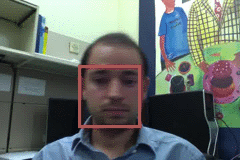 Ground Truth
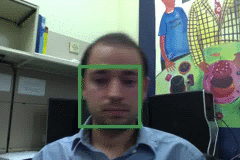 Observation
Correction
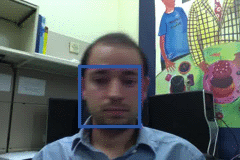 Next Frame
Update Location, Velocity, etc.
Prediction
Comparison
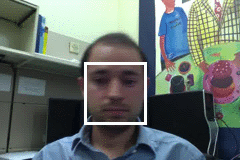 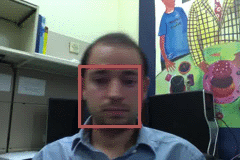 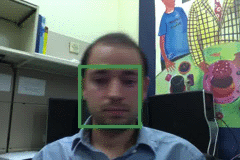 Ground Truth
Observation
Correction
Propagation of Gaussian densities
Current state
Expected change
Decent model if there is just one object, but localization is imprecise
Uncertainty
Observation and Correction
Particle filtering
Represent the state distribution non-parametrically
Prediction: Sample possible values Xt-1 for the previous state
Correction: Compute likelihood of Xt based on weighted samples and P(yt|Xt)
M. Isard and A. Blake, CONDENSATION -- conditional density propagation for visual tracking, IJCV 29(1):5-28, 1998
Particle filtering
Start with weighted samples from previous time step
Sample and shift according to dynamics model
Spread due to randomness; this is predicted density P(Xt|Yt-1)
Weight the samples
according to observation density
Arrive at corrected density estimate P(Xt|Yt)
M. Isard and A. Blake, CONDENSATION -- conditional density propagation for visual tracking, IJCV 29(1):5-28, 1998
Propagation of non-parametric densities
Current state
Expected change
Good if there are multiple, confusable objects (or clutter) in the scene
Uncertainty
Observation and Correction
Particle filtering results
People: http://www.youtube.com/watch?v=wCMk-pHzScE
Hand: http://www.youtube.com/watch?v=tIjufInUqZM
Localization (similar model): https://www.youtube.com/watch?v=rAuTgsiM2-8
http://www.cvlibs.net/publications/Brubaker2013CVPR.pdf
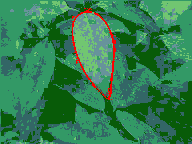 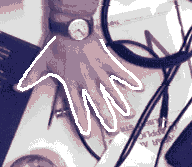 Good informal explanation: https://www.youtube.com/watch?v=aUkBa1zMKv4
Tracking issues
Initialization
Manual
Background subtraction
Detection
Tracking issues
Initialization
Getting observation and dynamics models
Observation model: match a template or use a trained detector 
Dynamics model: usually specify using domain knowledge
Tracking issues
Initialization
Obtaining observation and dynamics model
Uncertainty of prediction vs. correction
If the dynamics model is too strong, will end up ignoring the data 
If the observation model is too strong, tracking is reduced to repeated detection
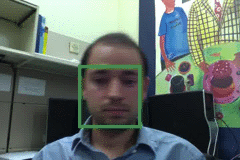 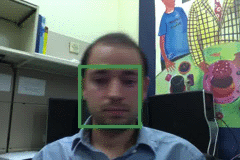 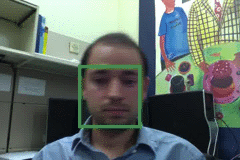 Too strong observation model
Too strong dynamics model
Tracking issues
Initialization
Getting observation and dynamics models
Prediction vs. correction
Data association
When tracking multiple objects, need to assign right objects to right tracks (particle filters good for this)
Tracking issues
Initialization
Getting observation and dynamics models
Prediction vs. correction
Data association
Drift
Errors can accumulate over time
Drift
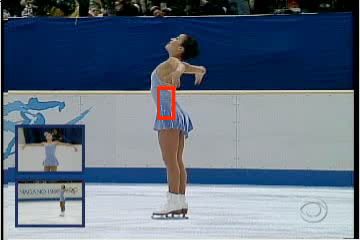 D. Ramanan, D. Forsyth, and A. Zisserman. Tracking People by Learning their Appearance. PAMI 2007.
Things to remember
Tracking objects = detection + prediction

Probabilistic framework
Predict next state
Update current state based on observation

Two simple but effective methods
Kalman filters: Gaussian distribution
Particle filters: multimodal distribution
Next class: action recognition
Action recognition
What is an “action”?
How can we represent movement?
How do we incorporate motion, pose, and nearby objects?